Игра «Вода + Я = друзья»
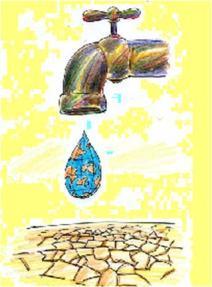 Разработала:
Решеткина А.П.,
воспитатель ГПД
ГБОУ СОШ №96
Задание №1
Для чего нужна вода?
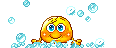 Задание №2
Потребление воды человеком.
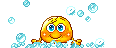 Потребление воды в сутки
Потребление воды в сутки
Задание №3
Откуда приходит вода в Санкт-Петербург?
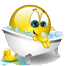 Бассейн реки Нева.
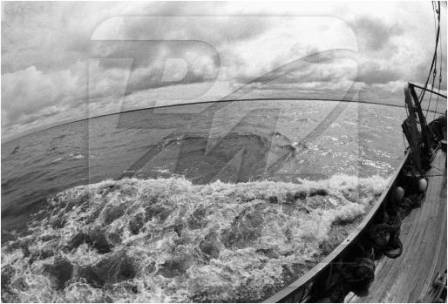 Ладожское
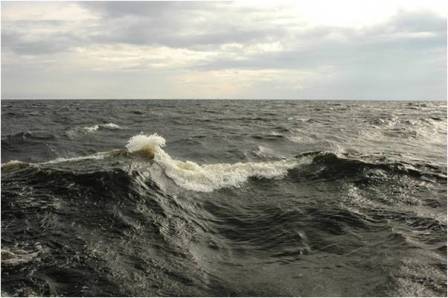 озеро
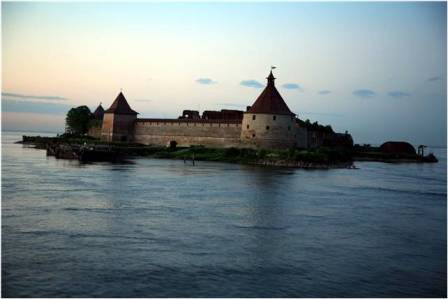 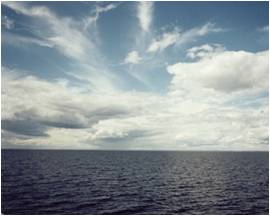 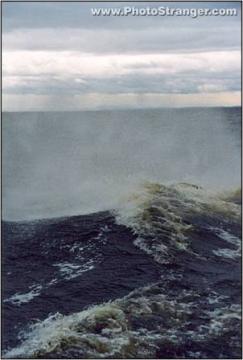 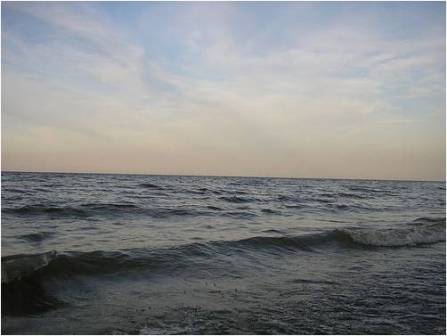 Река Нева.
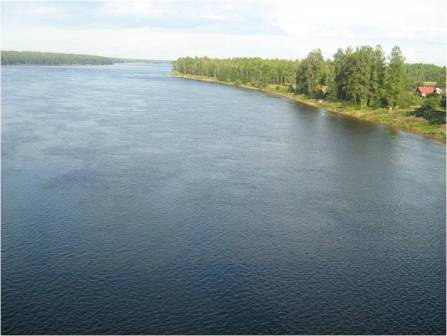 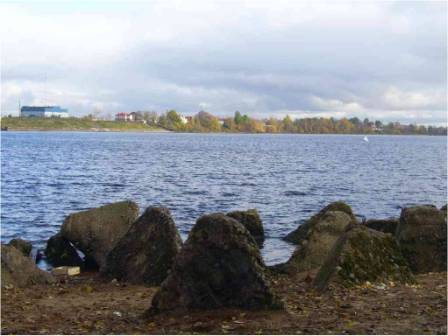 Задание №4
Как работает вода в Санкт-Петербурге
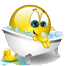 Диаграмма «Солнце»
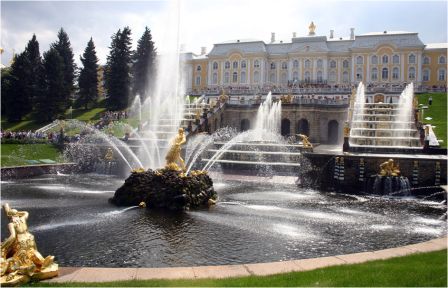 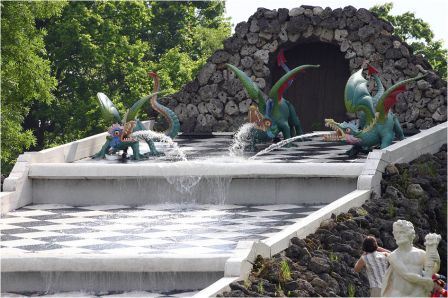 Задание №5
Как называется море, рядом с Санкт-Петербургом?
Балтийское море.
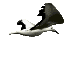 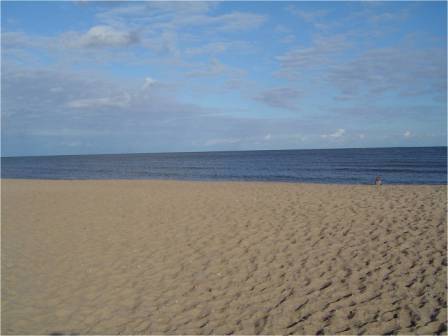 День Балтийского моря – 22 марта.
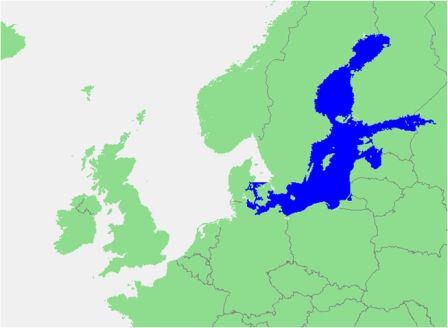 Расположение: Северная Европа
Площадь зеркала 415тыс.км²
Наибольшая глубина 459м
Средняя глубина 52м
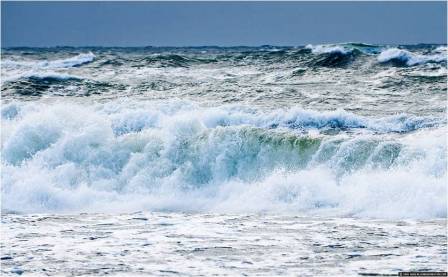 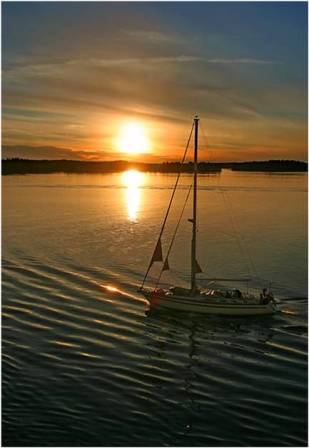 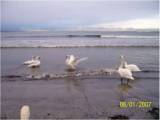 Балтийское море (414000 км2) расположено на северо-западе европейской части России. Прилежащие страны: Эстония, Латвия, Литва, Польша, Германия, Швеция, Дания, Финляндия.
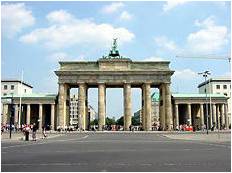 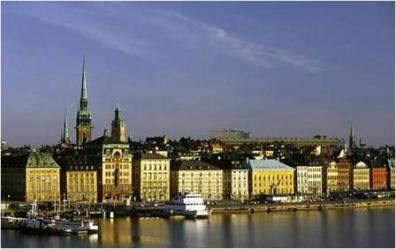 Копенгаген. Замок Фредериксборг
Берлин. 
Бранденбургские ворота
Бранденбургские ворота
Бранденбургские ворота
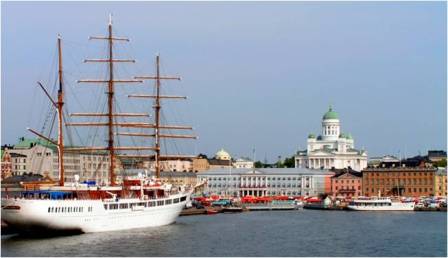 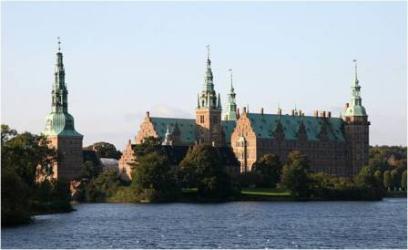 Стокгольм.
Старый город.
Хельсинки.
Рига.
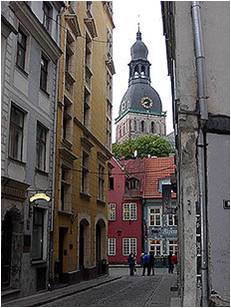 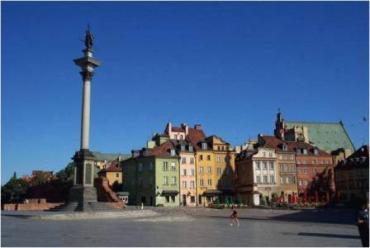 Варшава.
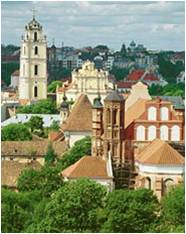 Вильнюс.
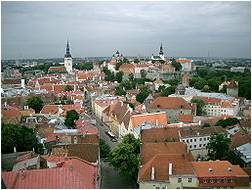 Таллинн.
У вас на столах лежат вот такие капельки. Ваша задача, раскрасить капельки и прикрепить их на ватмон.
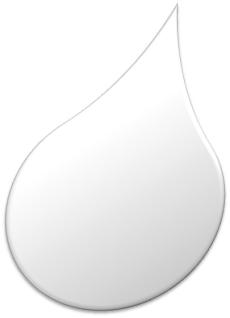 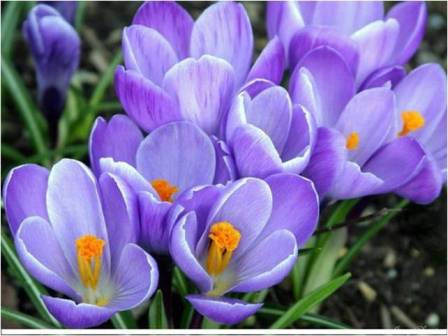 СПАСИБО!